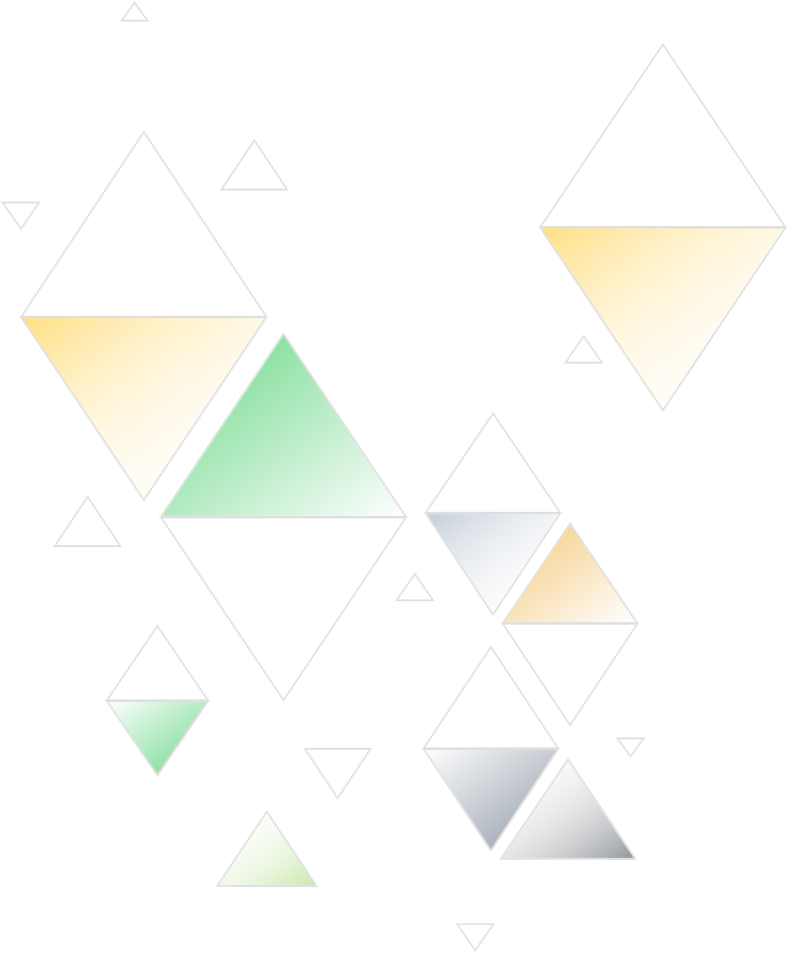 シンプル コンテンツ カレンダー テンプレート
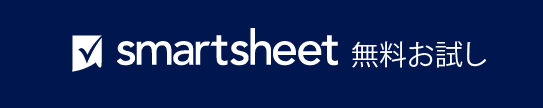 シンプル コンテンツ カレンダー テンプレートのプレゼンテーション